ENSEÑANZA Y APRENDIZAJE
Hay diversos modos de enseñar y de aprender
Es importante hacer que la enseñanza y el aprendizaje sean relacionadas con la vida real.
Si mi maestro me enseña de forma contextualizada tendré un conocimiento solido.
Regulo mi aprendizaje
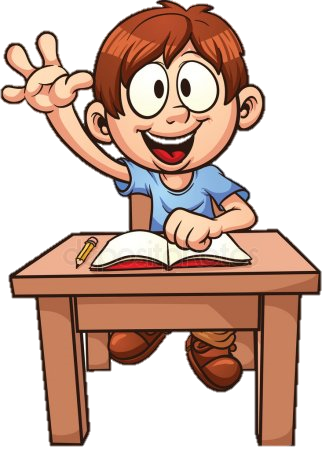 Tengo un estilo de aprendizaje y ritmo propios.
La enseñanza quiere eliminar mis debilidades y aumentar mis fortalezas.
Importante rescatar el conocimiento previo.
Aprendo si asimilo el conocimiento no si doy una respuesta..
La enseñanza de un aprendizaje es vista como un fenómeno social.
Inicie mi enseñanza cuando entre a la escuela.
La evaluación debe de ser utilizada como un aprendizaje.